Mrs. Boshell’s Buzzworthy News
 September 25, 2023
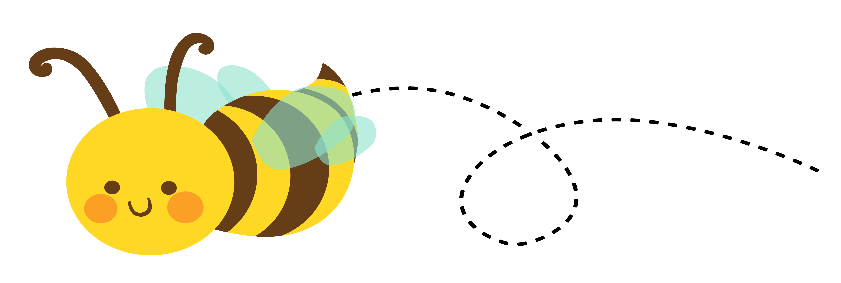 Hive Happenings
Spelling:  
Long a, Long i
Reading: 
Cause and effect, character and setting, making inferences
Grammar: 
Complete and incomplete sentences

Math:
Adding 2 digit number plus 2 digit numbers

Social Studies/Science: 

Apples 

Leader in Me:
Regulating my emotions
Important dates
September 29th- P’Zazz field trip
September 29th- twins day
October 6th- 9 weeks ends/early dismissal
October 9th- No school
October 12th- Parent P.E. Day
October 16th- Report Cards
October 19th- Parent workshop 8:30, 12:00, or 5:30
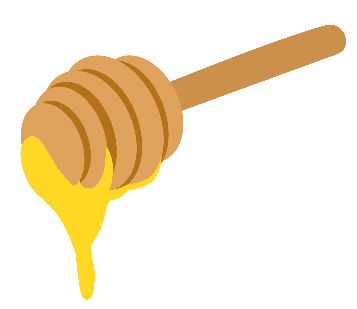 Sweet Reminders


Language Arts-
Reading comprehension-September 28th 
 Spelling test-lesson 2.1-September 28th      	

Math-
Topic 4 minor grade


.
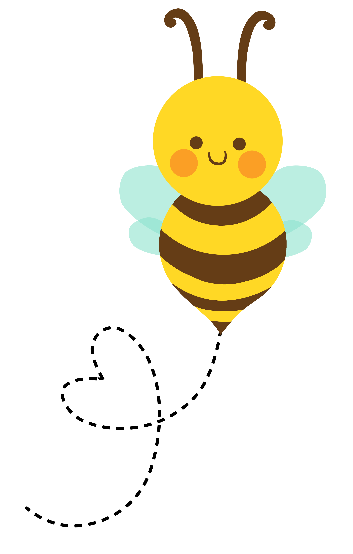 Busy Bee of the Week
Shaan